মাল্টিমিডিয়া ক্লাসে সবাইকে স্বাগতম
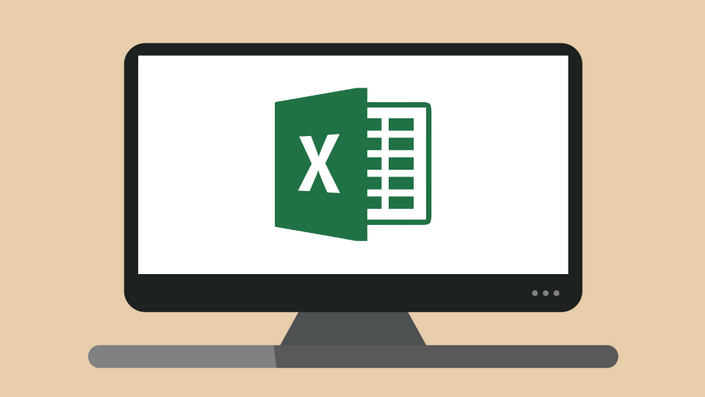 পরিচিতি
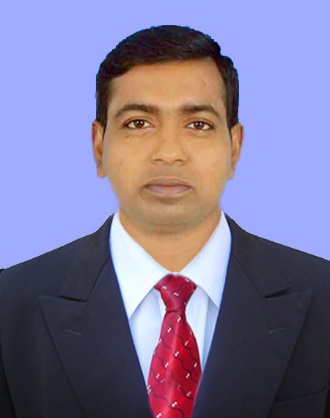 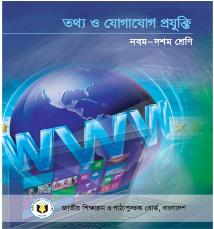 শ্রেণি		: নবম
বিষয়		: তথ্য ও যোগাযোগ প্রযুক্তি
অধ্যায়		: চতুর্থ
পাঠ              : মাইক্রোসফট এক্সেল 
সময়		: ৫০ মিনিট
তারিখ		: ০০/১১/২০১৯ইং
নামঃ সুমন কুমার মজুমদার
সহকারী শিক্ষক (আইসিটি)
বলতলা মাধ্যমিক বিদ্যালয়
কাঠালিয়া,ঝালকাঠী।
E-mail: majumder895@gmail.com
Mobile No: 01714-556509
নিচের ছবিগুলো লক্ষ্য কর
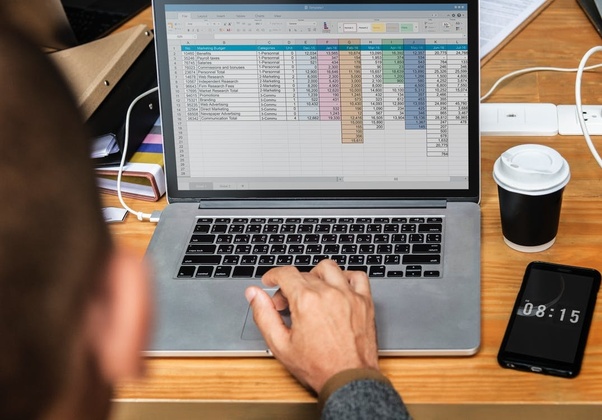 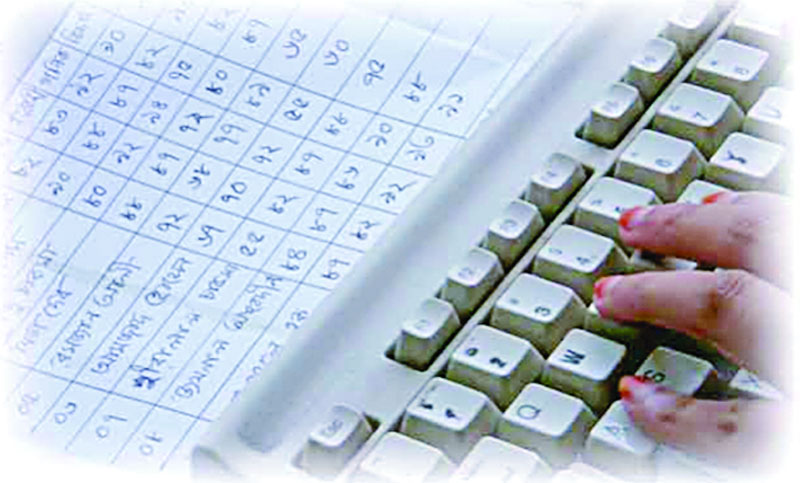 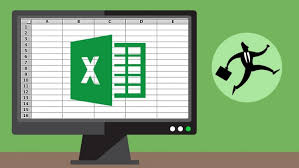 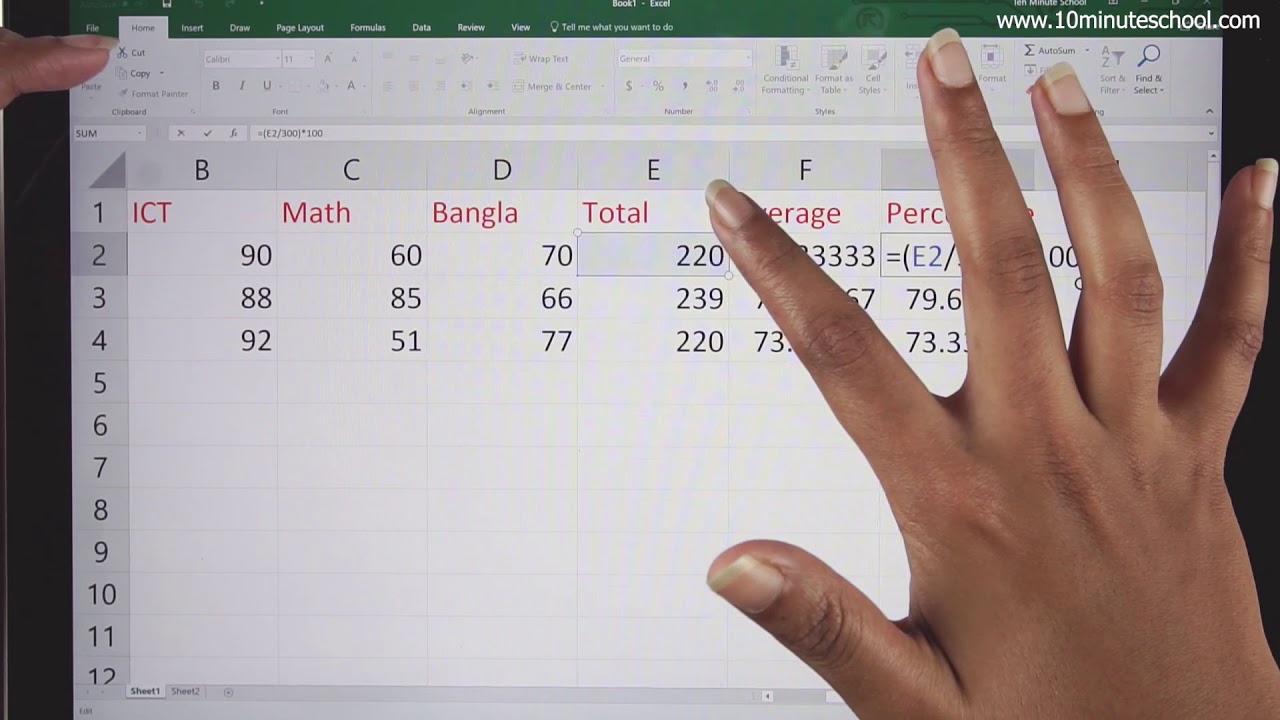 হিসাব নিকাশের কাজ কোন সফটওয়্যারের মাধ্যমে করা হয়।
উপরের ছবিগুলোর মাধ্যমে কী কাজ বুঝানো হয়েছে?
মাইক্রোসফট এক্সেল
হিসাব নিকাশের কাজ
আজকের পাঠ
মাইক্রোসফট এক্সেল
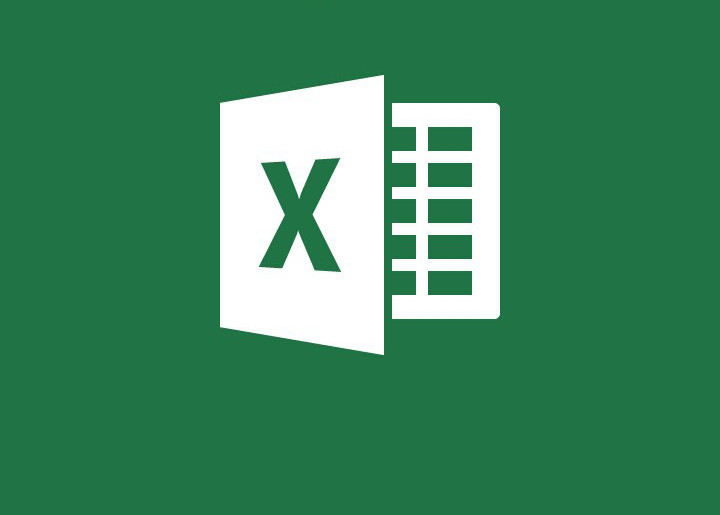 শিখনফল
এই পাঠ শেষে শিক্ষার্থীরা… 
স্প্রেডশিট সফটওয়্যার কী তা বলতে পারবে;
স্প্রেডশিট ব্যবহারের ক্ষেত্র সমূহ চিহ্নিত করতে পারবে;
স্প্রেডশিট সফটওয়্যারের মেনুবার সম্পর্কে ব্যাখা করতে পারবে;
স্প্রেডশিট সফটওয়্যারে ফর্মূলা ব্যবহার করে হিসাব করতে পারবে।
স্প্রেডশিট ও স্প্রেডশিট সফটওয়্যার
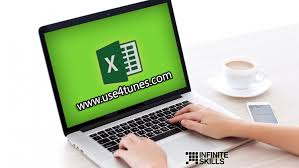 স্প্রেডসিটের আভিধানিক অর্থ হল ছাড়ানো বড় মাপের কাগজ বা পাতা।
Spread  Sheet  Data  Analysis  Software  হলো Microsoft  Excel । Excel – এর সাহায্যে গানিতিক
সমস্যার সমাধান , তথ্য ব্যবস্থাপনা  এবং নিখুঁতভাবে  গ্রাফ তৈরি করা যায়।
মাইক্রোসফট এক্সেল খোলার নিয়ম
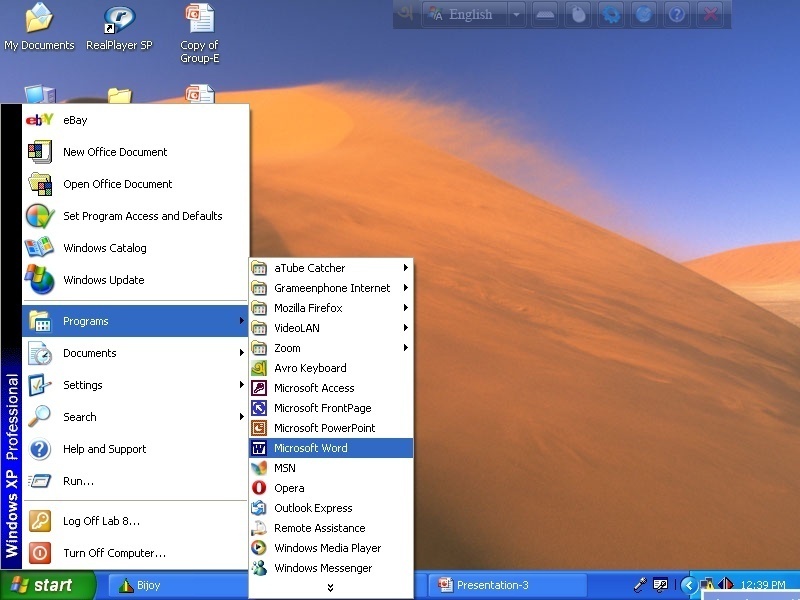 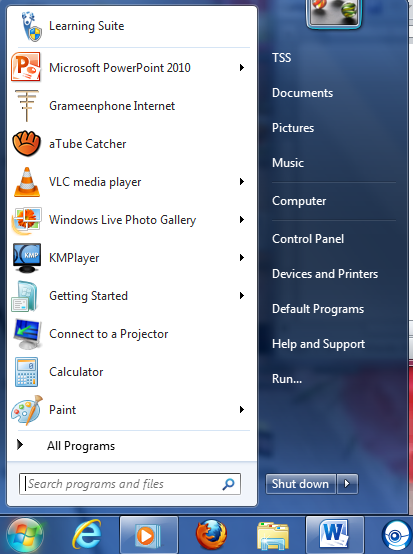 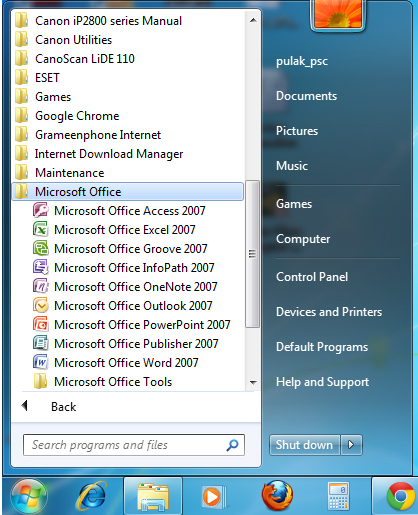 Microsoft  Office Excel 2007
All Programs
Microsoft Office
Start
স্প্রেডশিট সফটওয়্যার বিভিন্ন টুলবার পরিচিতি
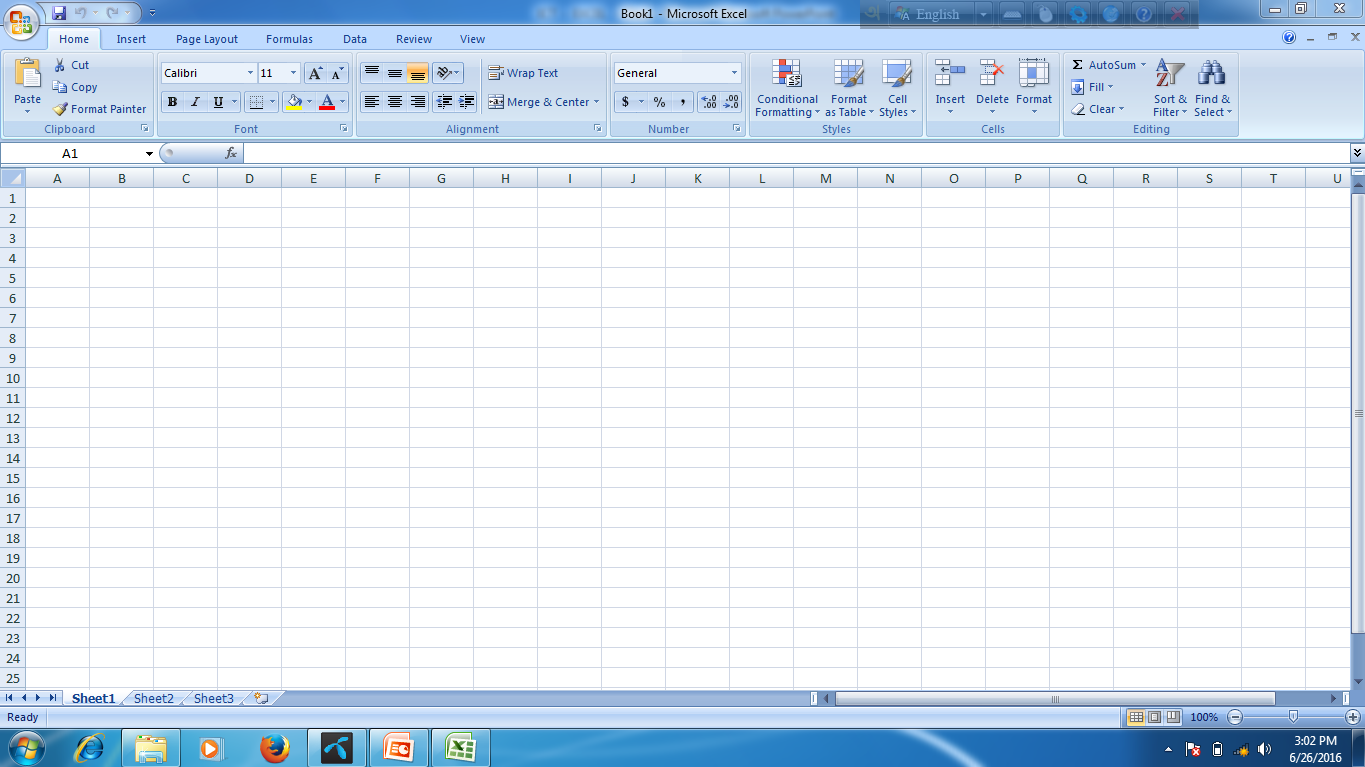 Formulabar
Column          header
Selected    Cell
Column
Row          header
Sheet tab
Row
একক কাজ
সময়ঃ ৩ মিনিট
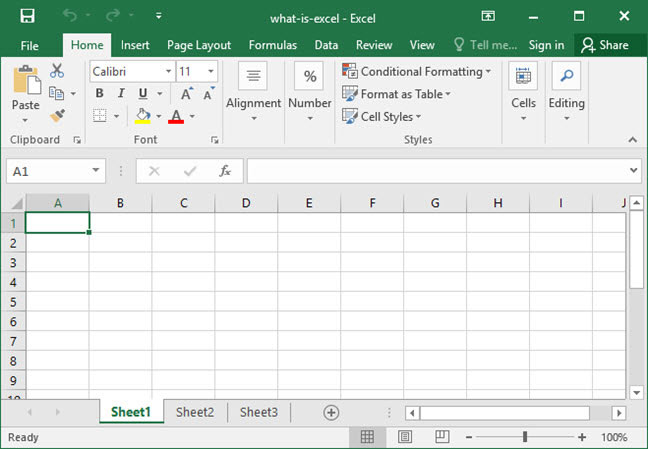 মাইক্রোসফট এক্সেল খোলার নিয়ম কী কী ? 
মাইক্রোসফট এক্সেলের বিভিন্ন টুলবার পরিচিতি লিখ ?
স্প্রেডশিট ব্যবহারের বৈশিষ্ট্যসমুহঃ
স্প্রেডশিট সফটওয়্যার ব্যবহারের মাধ্যমে হিসাবের কাজ দ্রুত ও নির্ভুলভাবে করা যায়। 
 যে কোন ধরনের হিসাবের জন্য সুবিধাজনক।
 কলাম ও সারি  থাকার কারনে উপাত্ত শ্রেণিকরণ সহজ হয় ।
 সূত্র ব্যবহারের সুযোগ থাকায় অনেক বেশি উপাত্ত নিয়ে কাজ করা যায়।
 এর সাহায্যে পরীক্ষার ফলাফল খুব সহজেই তৈরি করা সম্ভব হয়।
 আকর্ষনীয় গ্রাফ , চার্ট ব্যবহার করে উপাত্ত উপস্থাপন করা যায় ।
স্প্রেডশিট সফটওয়্যার ব্যবহারের ক্ষেত্র সমূহ
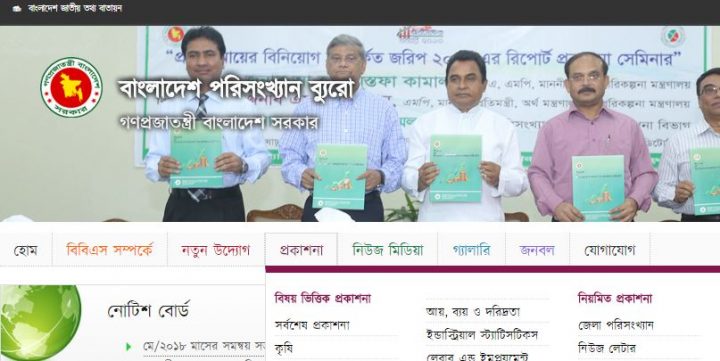 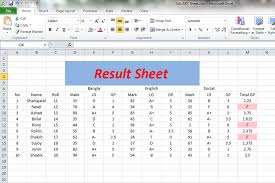 পরীক্ষার রেজাল্টে
পরিসংখ্যান অফিসে
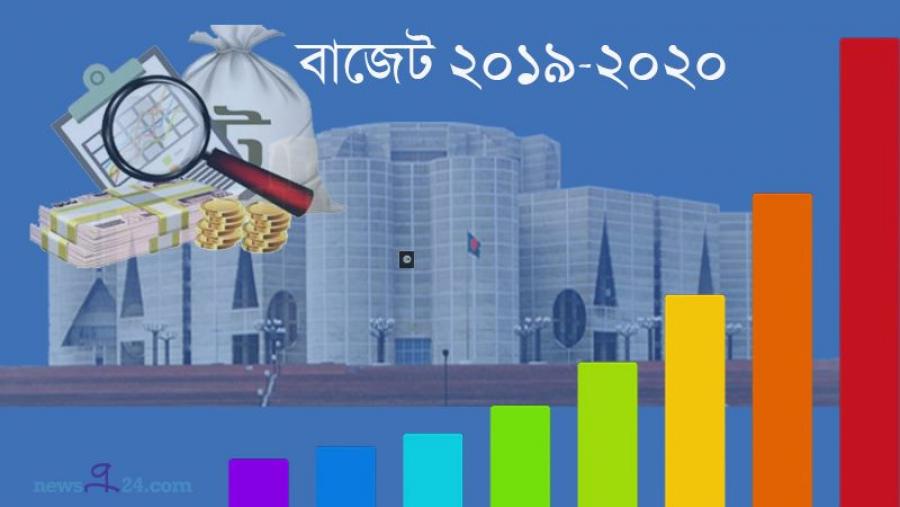 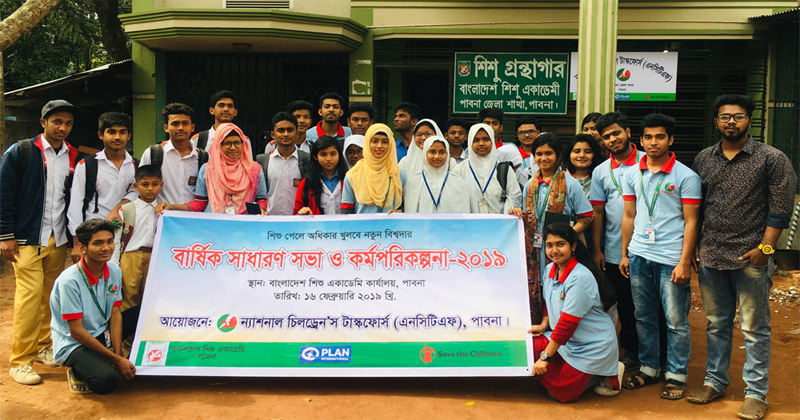 বাজেট ঘোষণায়
বার্ষিক পরিকল্পণায়
জোড়ায় কাজ
সময়ঃ ৫ মিনিট
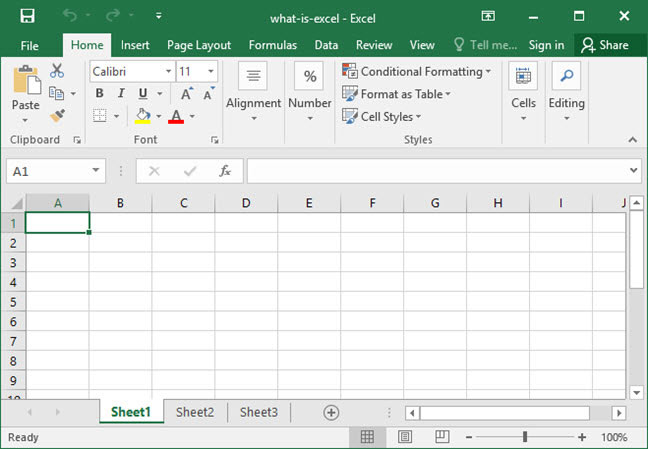 ১। স্প্রেডশিট ব্যবহারের ক্ষেত্রসমূহ লিখ ?
২। স্প্রেডশিট ব্যবহারের ৫টি বৈশিষ্ট্য লিখ ?
File মেনু পরিচিতি
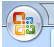 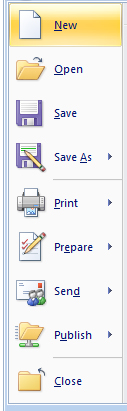 ১। New :- নতুন কোন ফাইল নিতে এটি ব্যবহৃত হয়।
২। Open :- পূর্বের সংরক্ষিত ফাইল খুলতে এটি ব্যবহৃত হয়।
৩। Save :- চলমান ফাইল কে সংরক্ষণ করতে এটি ব্যবহৃত হয়।
৪। Save As:- সংরক্ষিত ফাইল কে ভিন্ন নামে সংরক্ষণ করতে এটি ব্যবহৃত হয়।
৫। Print:- চলমান ফাইল কে  প্রিন্ট করতে এটি ব্যবহৃত হয়।
৬। Close:- চলমান ফাইল কে  বন্ধ করতে এটি ব্যবহৃত হয়।
একটি ফাইল বা ডকুমেন্ট সংরক্ষণ করা
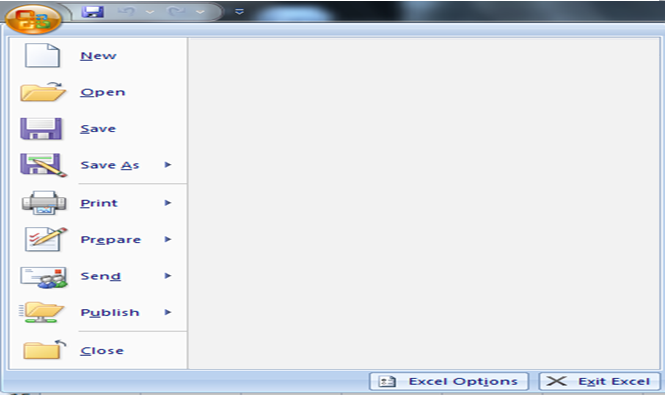 অফিস বাটন  এ ক্লিক করতে হবে
Save As ক্লিক করতে হবে
নতুন ওয়ার্কসিট খোলার পদ্ধতিঃ
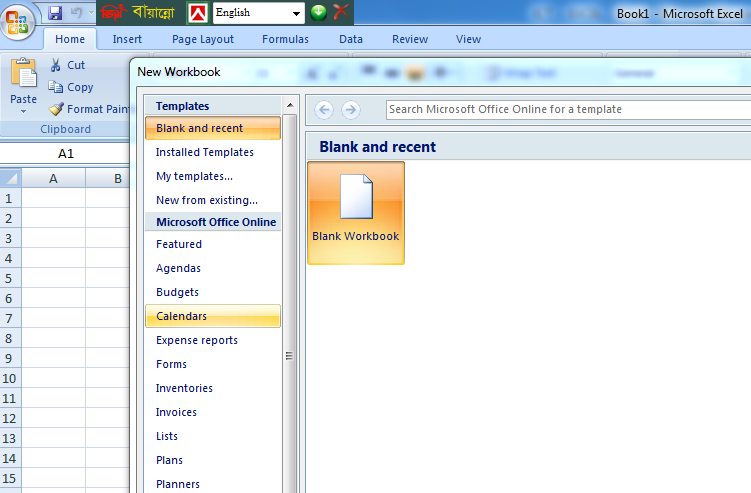 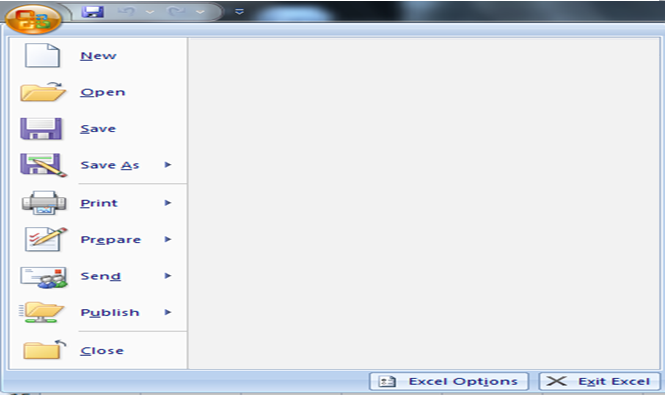 অফিস বাটন  এ ক্লিক করতে হবে
2. New Click
3. Blank workbook  Click
স্প্রেডশিট সফটওয়্যারের বিভিন্ন শর্টকার্ট কী
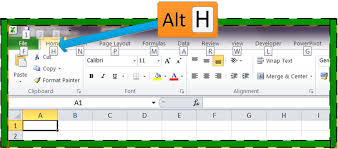 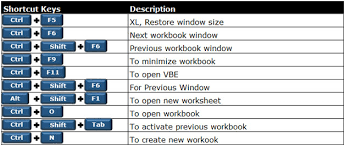 দলগত কাজ
সময়ঃ ৭ মিনিট
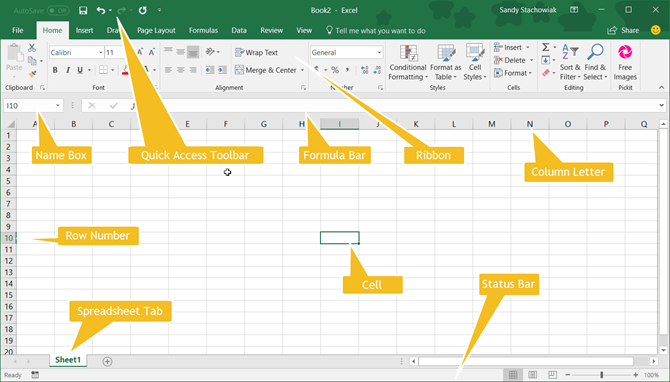 ১।  ফাইল মেনুর পরিচিতি লিখ। 
 ২। নতুন ওয়ার্কসিট খোলার পদ্ধতি লিখ।
ফর্মূলা ব্যবহার করে হিসাব
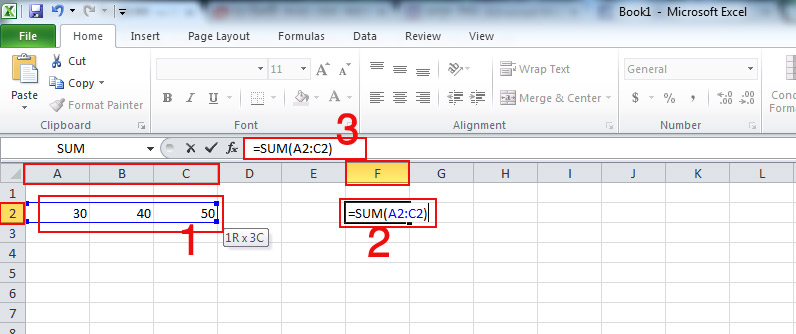 = sum (B2:B7)                Enter
ফর্মূলা ব্যবহার করে রেজাল্ট শিট তৈরি
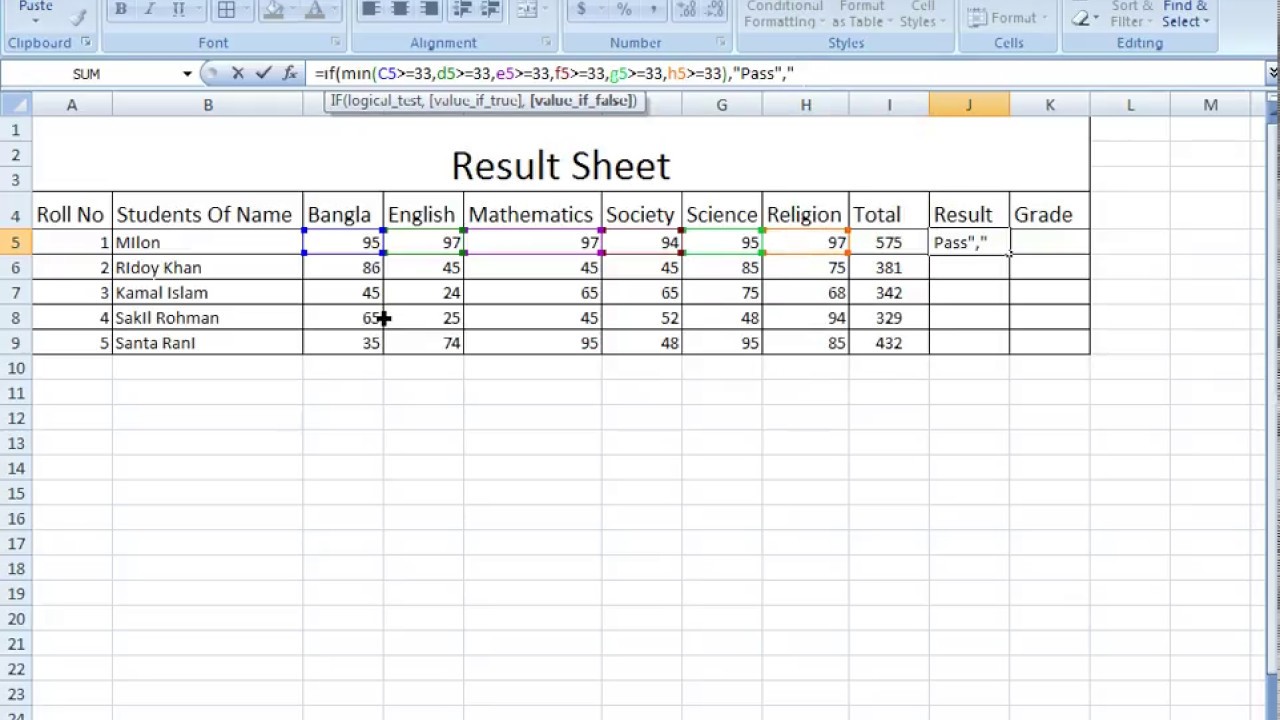 মূল্যায়ন
১। স্প্রেডশিট বলতে কী বুঝ?
২। স্প্রেডসিটের আভিধানিক অর্থ কী?
৩। মাইক্রোসফট এক্সেল খোলার নিয়ম লিখ।
৪। স্প্রেডশিট-এ ফর্মূলা ব্যবহার করে ৫টি সেল এর যোগ করার নিয়ম লিখ।
৫। নতুন ওয়ার্কসিট খোলার পদ্ধতি লিখ।
বাড়ির কাজ
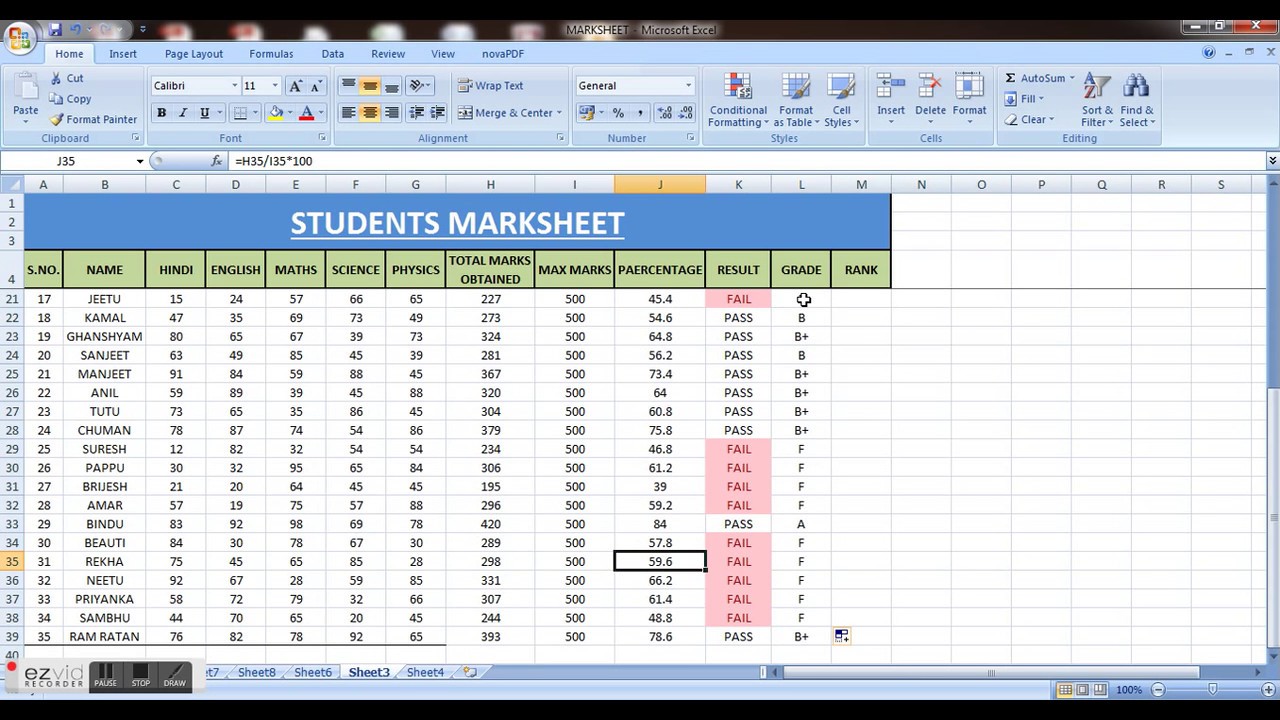 পরীক্ষার ফলাফল সংরক্ষণে এবং ফলাফল প্রকাশে স্প্রেডশিট ব্যবহার কেন সুবিধাজনক - তোমার যুক্তি দাও।
তোমাদের সকলকে অনেক ধন্যবাদ
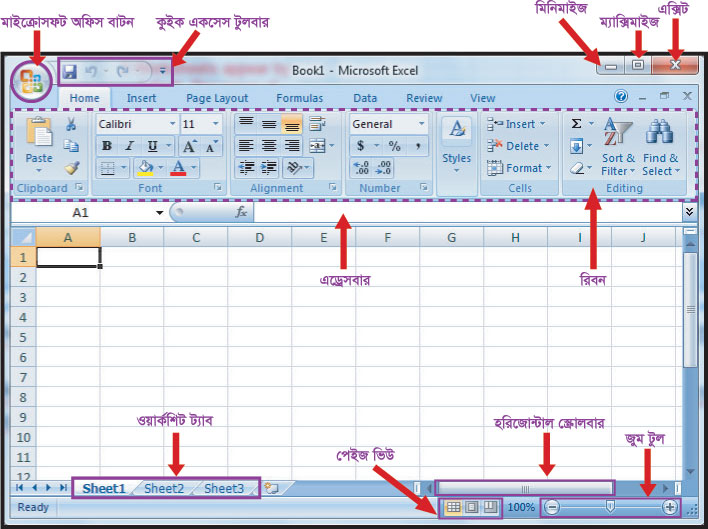 সকলে ভালো থেকো, আগামী ক্লাসে আবার দেখা হবে......